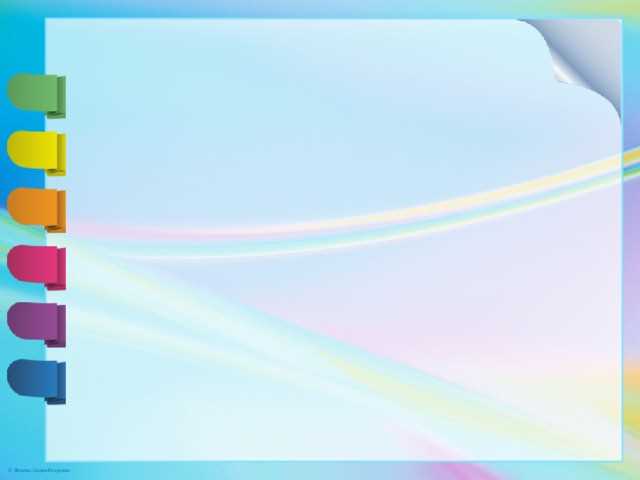 Ұлытау облысы білім басқармасының Жезқазған қаласы білім бөлімінің «Айсұлу» бөбекжайы  КМҚК
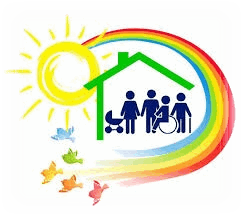 КГКП «Ясли-сад «Айсұлу» отдела образования города Жезказгана управления образования области  Ұлытау
Балабақшадағы консультативтік пункт
Консультативный пункт  в детском саду
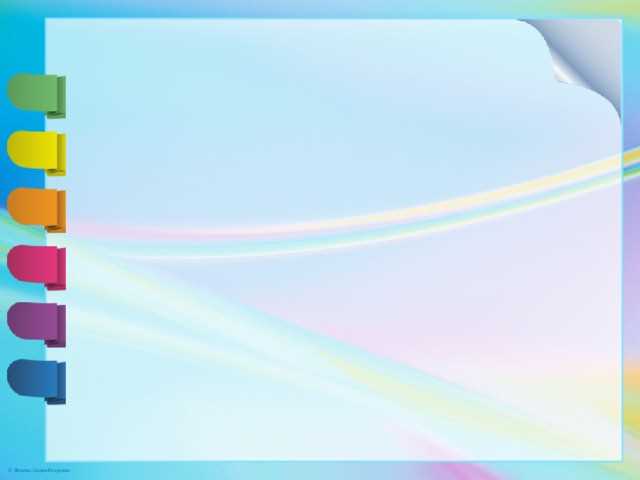 Консультативтік пункт
Мектепке дейінгі мекемеге балалары келмейтіната-аналарға консультативтік кеңесҚұрметті ата-аналар!
 
Ұлытау  облысы білім басқармасының Жезқазған қаласы білім бөлімінің « Айсұлу» бөбекжайы КМҚК мектепке дейінгі мекемеге балалары келмейтін ата-аналарға арналған Консультативтік кеңес пункті  ашылып, жұмыс жасайтынын хабарлайды. Егер сіздің балаңыз балабақшаға келмейді, бірақ сізде баланы тәрбиелеу мен оқытуға , баланы дамытуға , баланың денсаулығын нығайтуға қажетті сұрақтар туындаған жағдайда ,сіз балабақша меңгерушісінен, әдіскер, психолог,  логопед,  дефектолог, музыка жетекшісі, бейнелеу мұғалімі, тәрбиешілер,медбикеден консультативтік пункітінен кеңестер мен практикалық көмек алуыңызға болады.
 
 
Әкімшілік
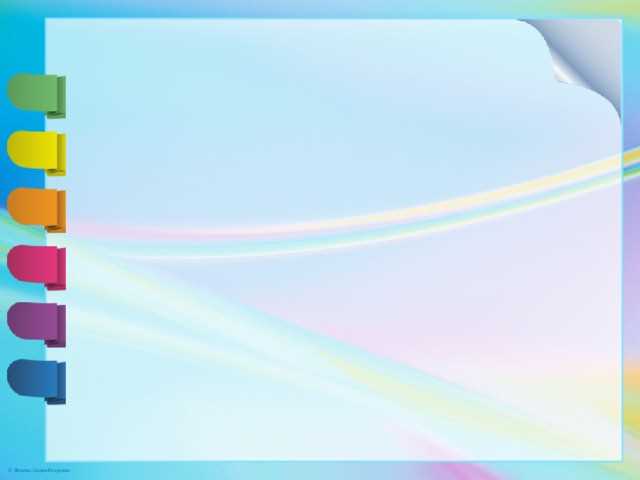 Консультативтік  пункті туралы ереже
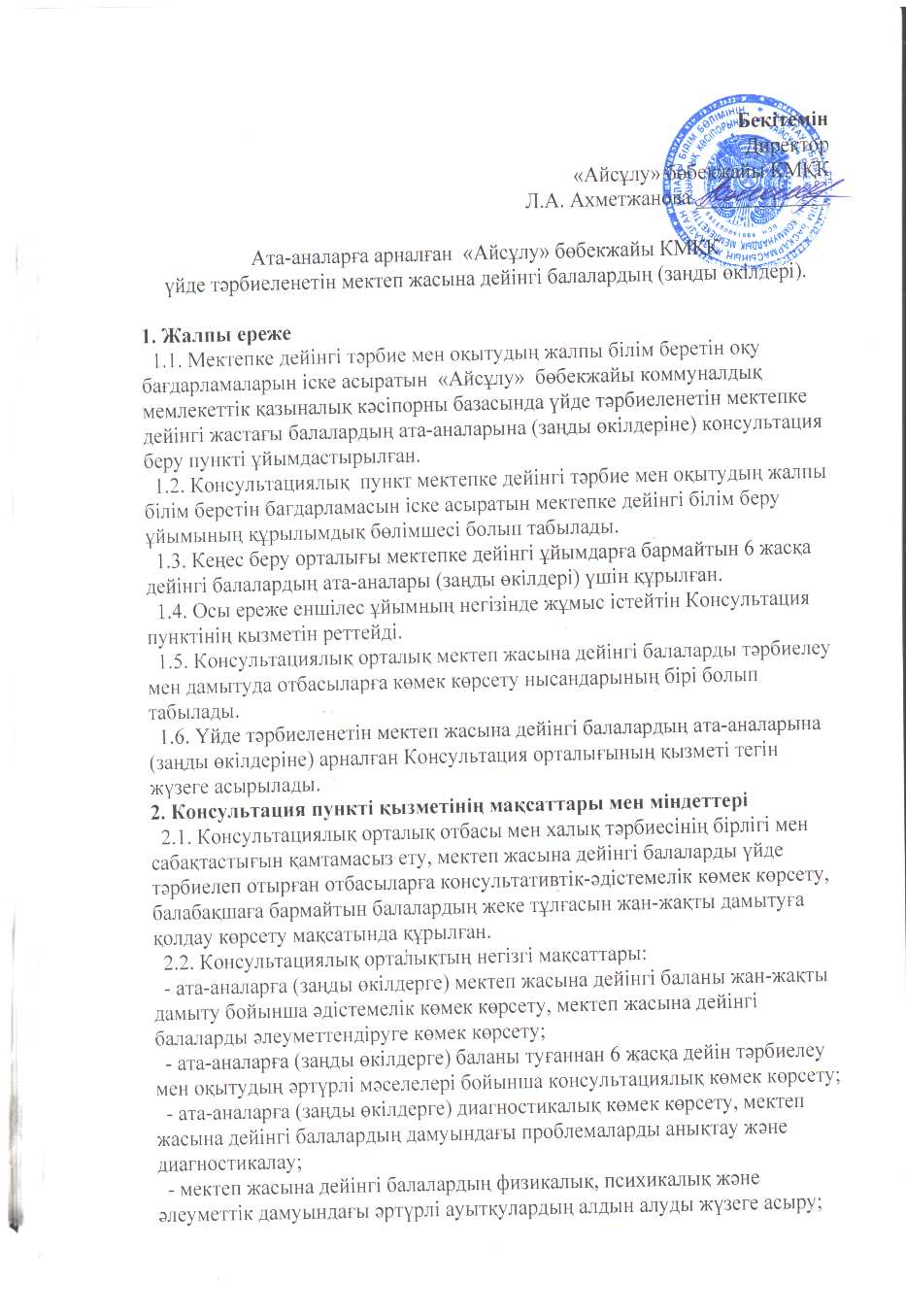 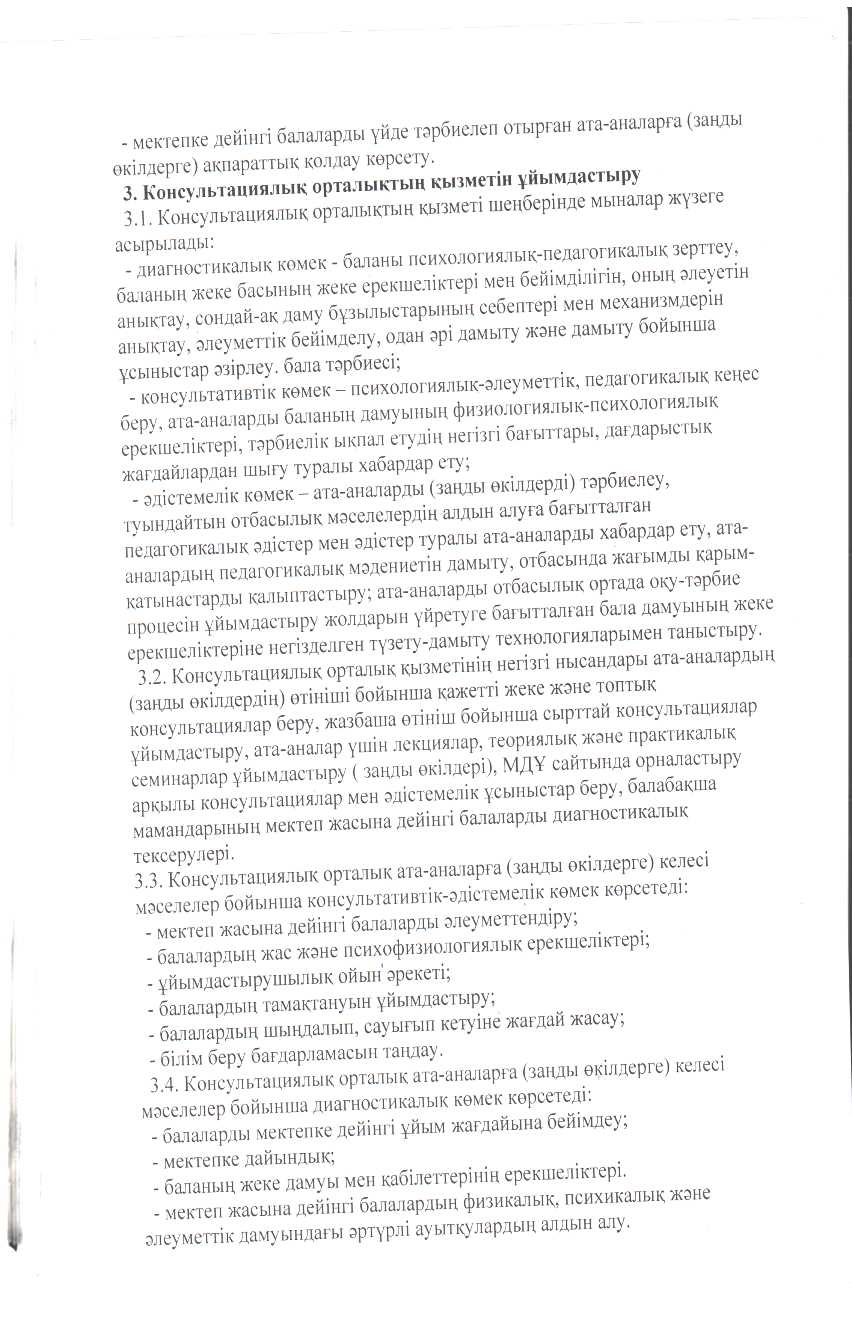 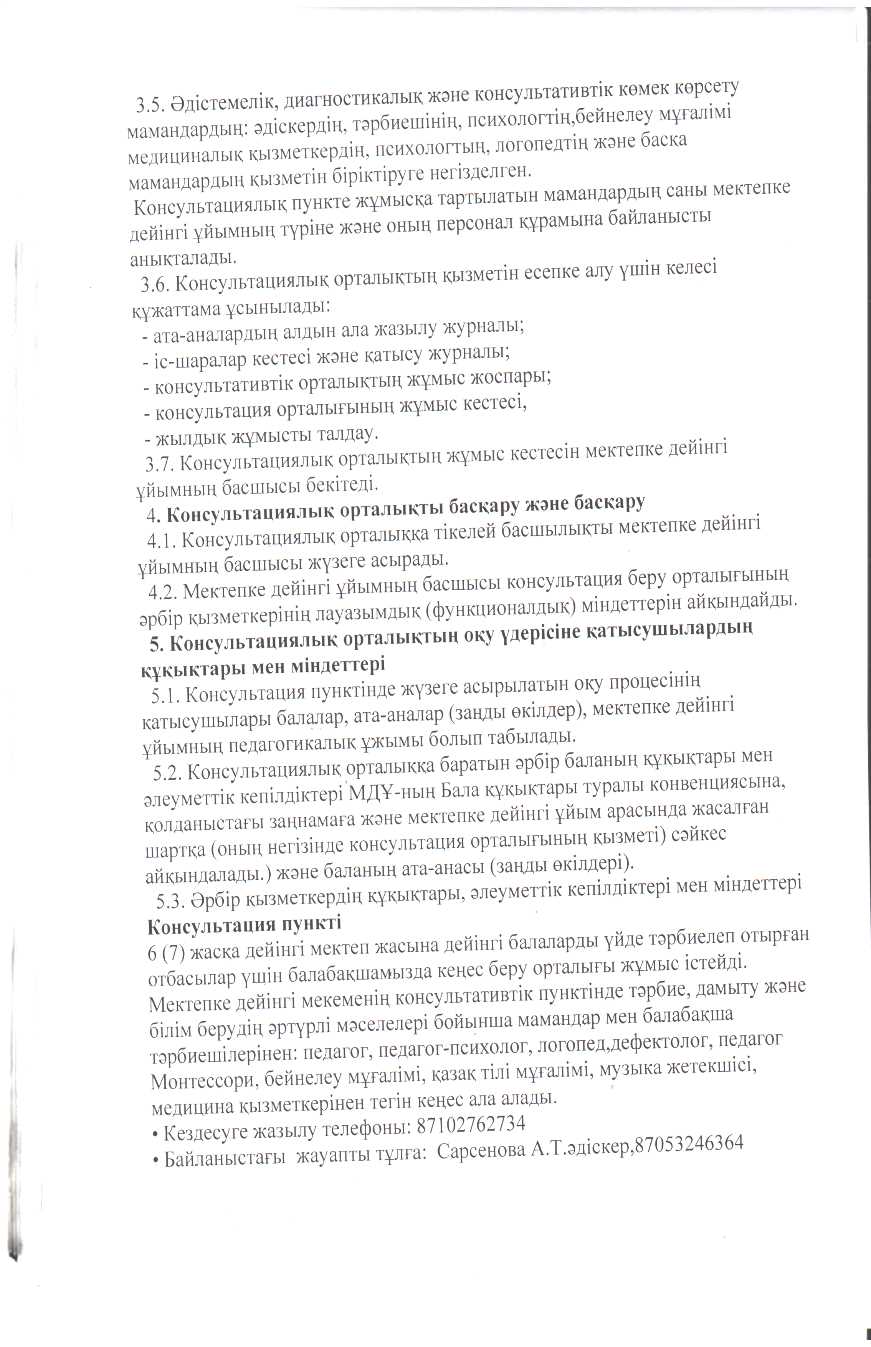 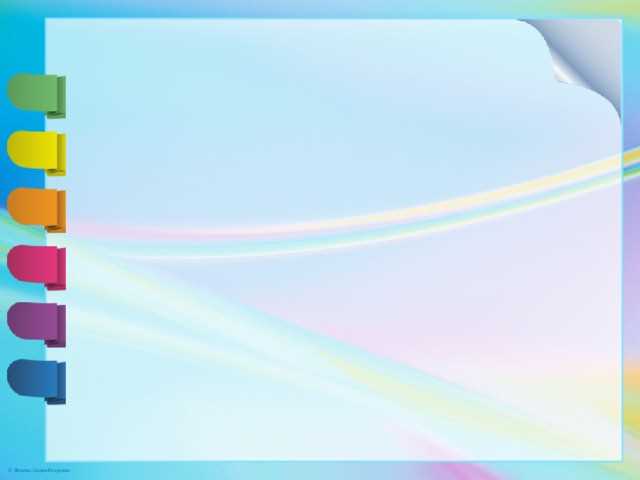 Ақпарат
Консультативтік  пункт  бұйрық
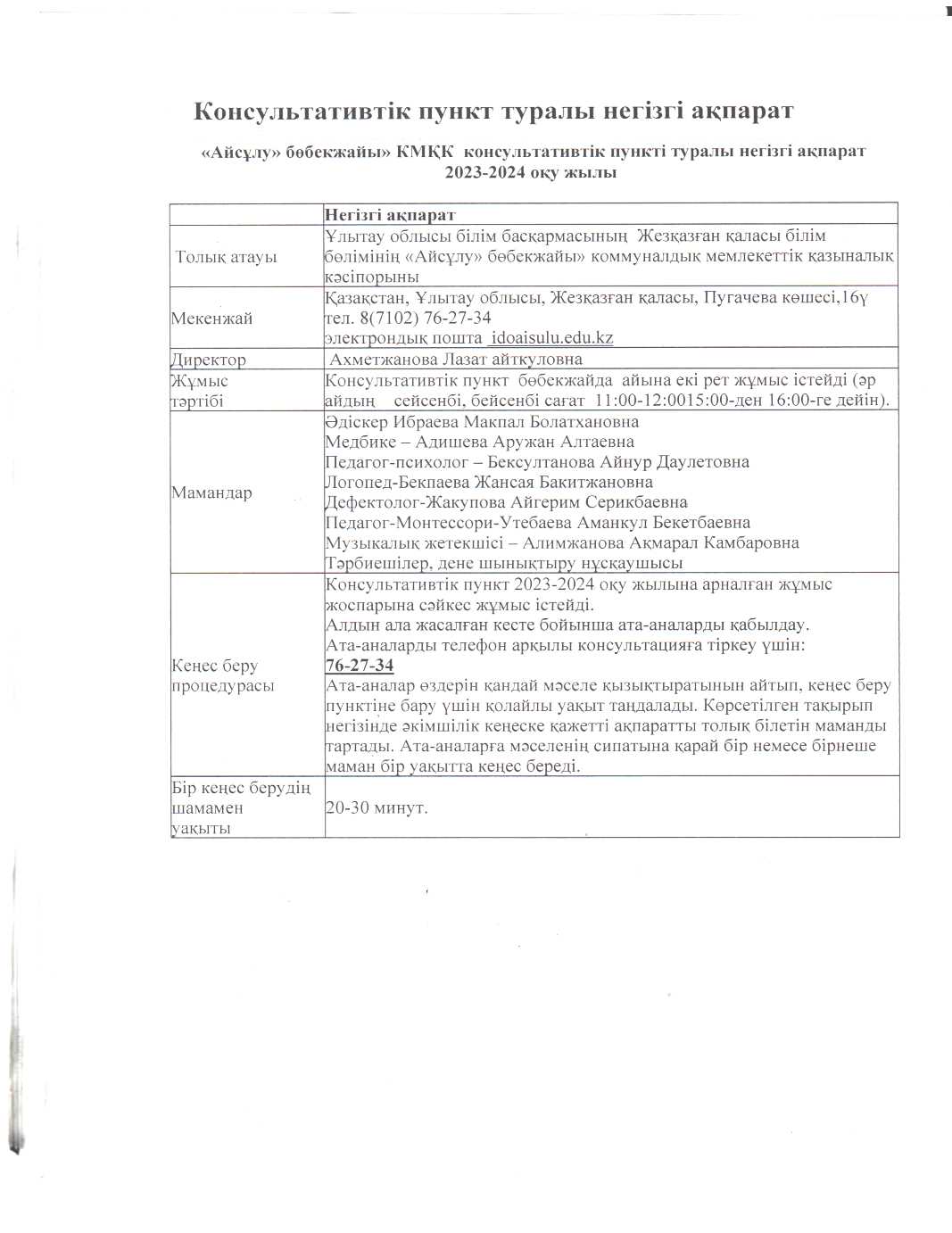 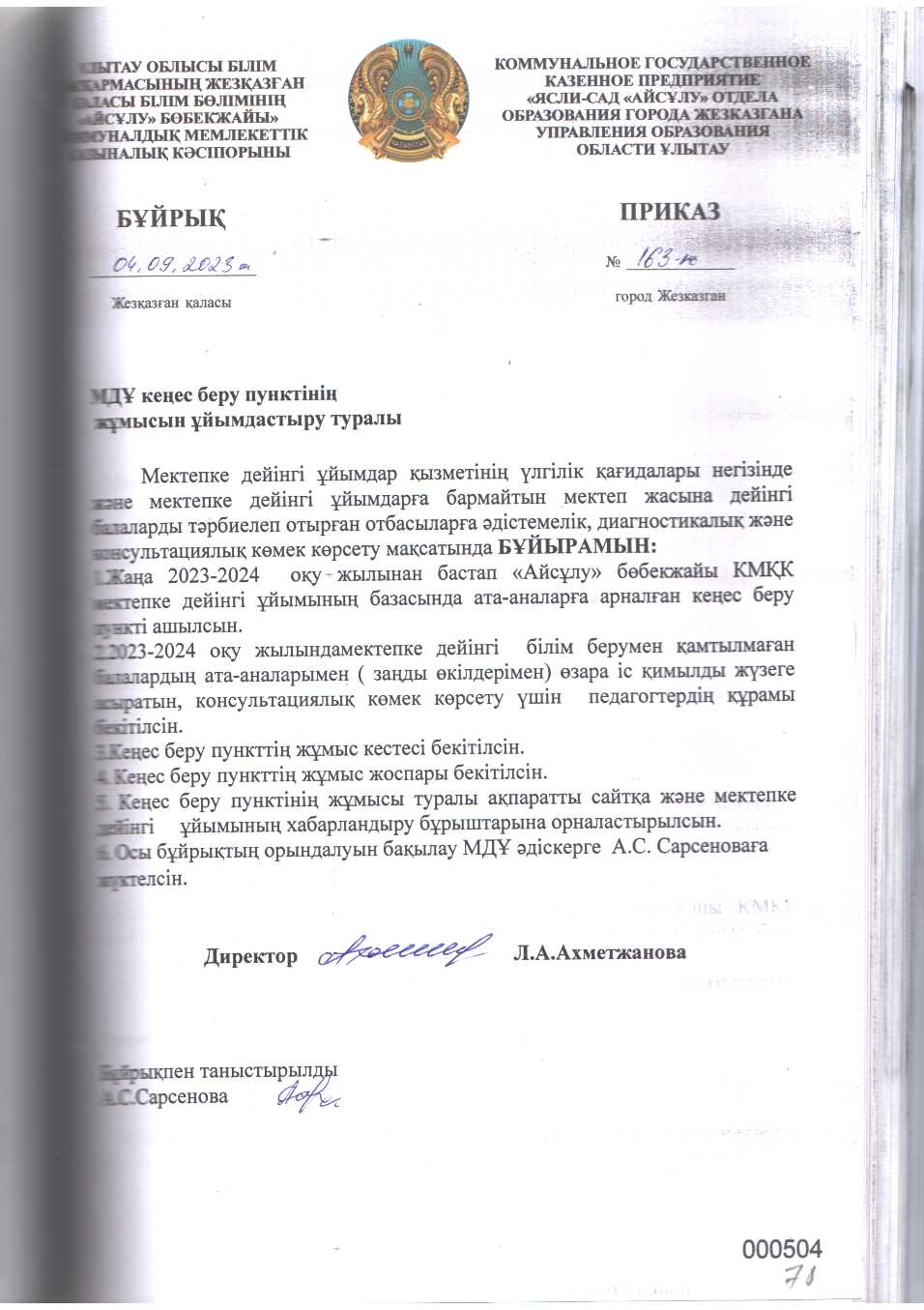 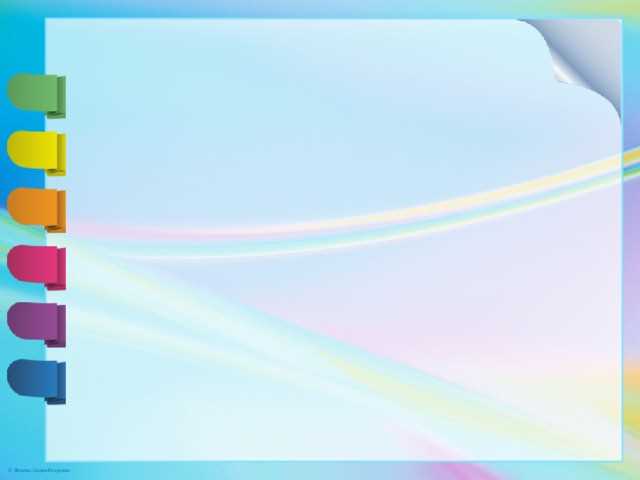 Құжаттардың тізімі
кеңес беру нүктесі:
1. Консультациялық пункт туралы ереже
2.Кеңес орталығын ашуға тапсырыс беру
3. Балаларды және олардың ата-аналарын консультациялық орталыққа қабылдау туралы бұйрық
4. Консультациялық орталыққа баруға рұқсат алу үшін ата-аналардың өтініштері
5. Мектепке дейінгі білім беру ұйымының мамандары оқу жылына әзірлейтін және оның басшысы бекітетін балалармен және ата-аналармен (заңды өкілдермен) тәрбие іс-шараларын өткізу жоспары. Оқу жылы ішінде ата-аналардың (заңды өкілдердің) өтініші бойынша құжатқа өзгерістер енгізілуі мүмкін;
6. Жылдық нәтижелер туралы есеп;
7. Консультациялық орталықтың жұмысын есепке алу журналы;
8. Консультацияларға, шеберлік сабақтарына, тренингтерге қатысу журналы;
9. Консультациялық орталықтың жұмыс кестесі;
10. Ата-ана (заңды өкіл) мен мектепке дейінгі білім беру мекемесінің басшысы арасындағы келісім;
11. Мектепке дейінгі тәрбиемен қамтылмаған балалардың деректер банкі.
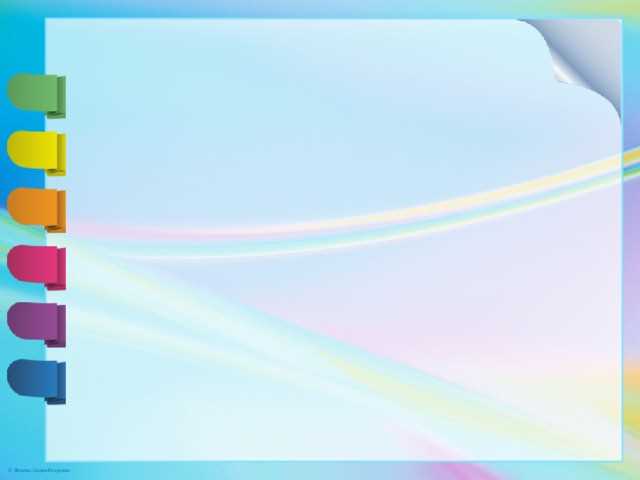 ШАРТ
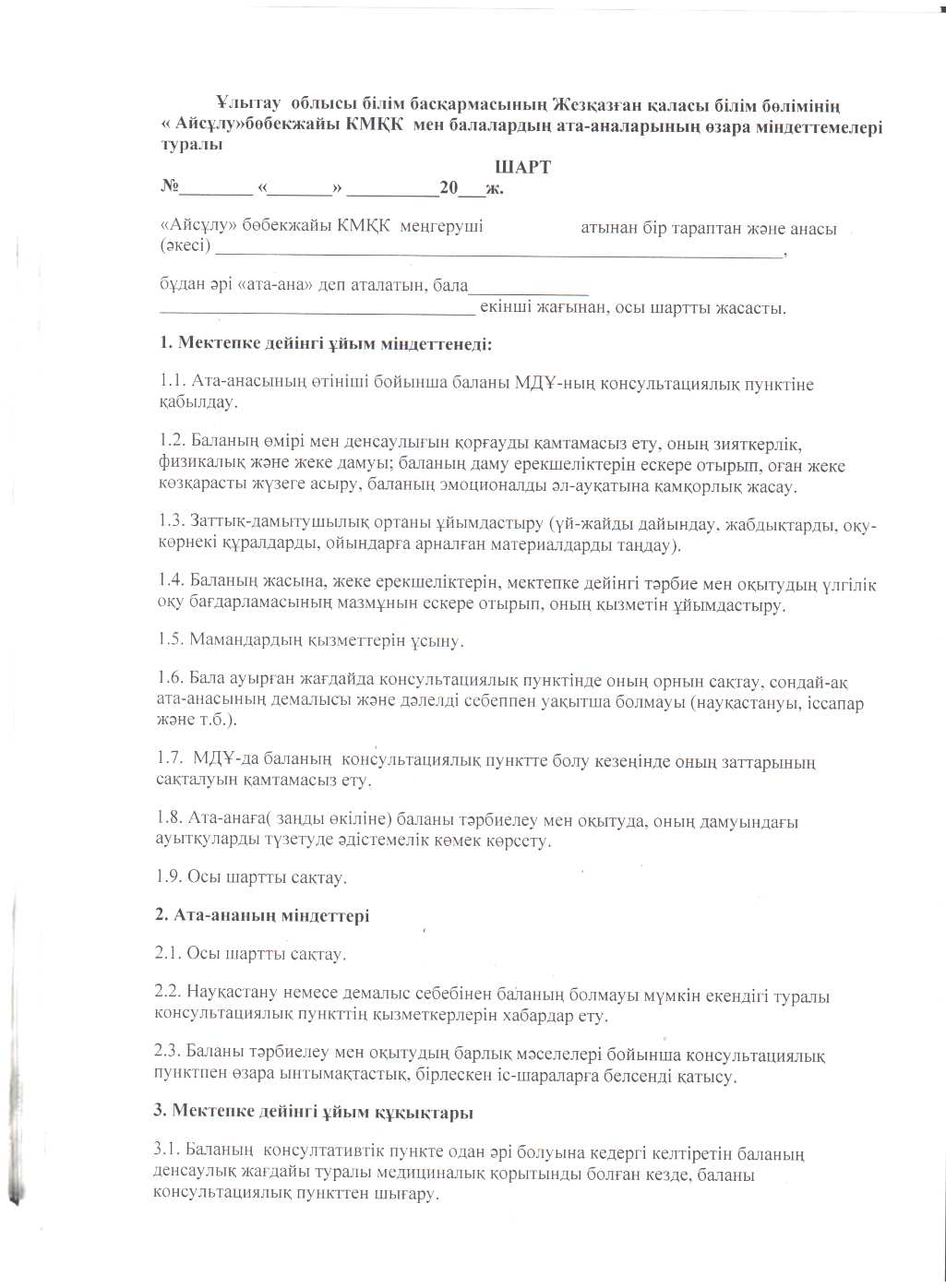 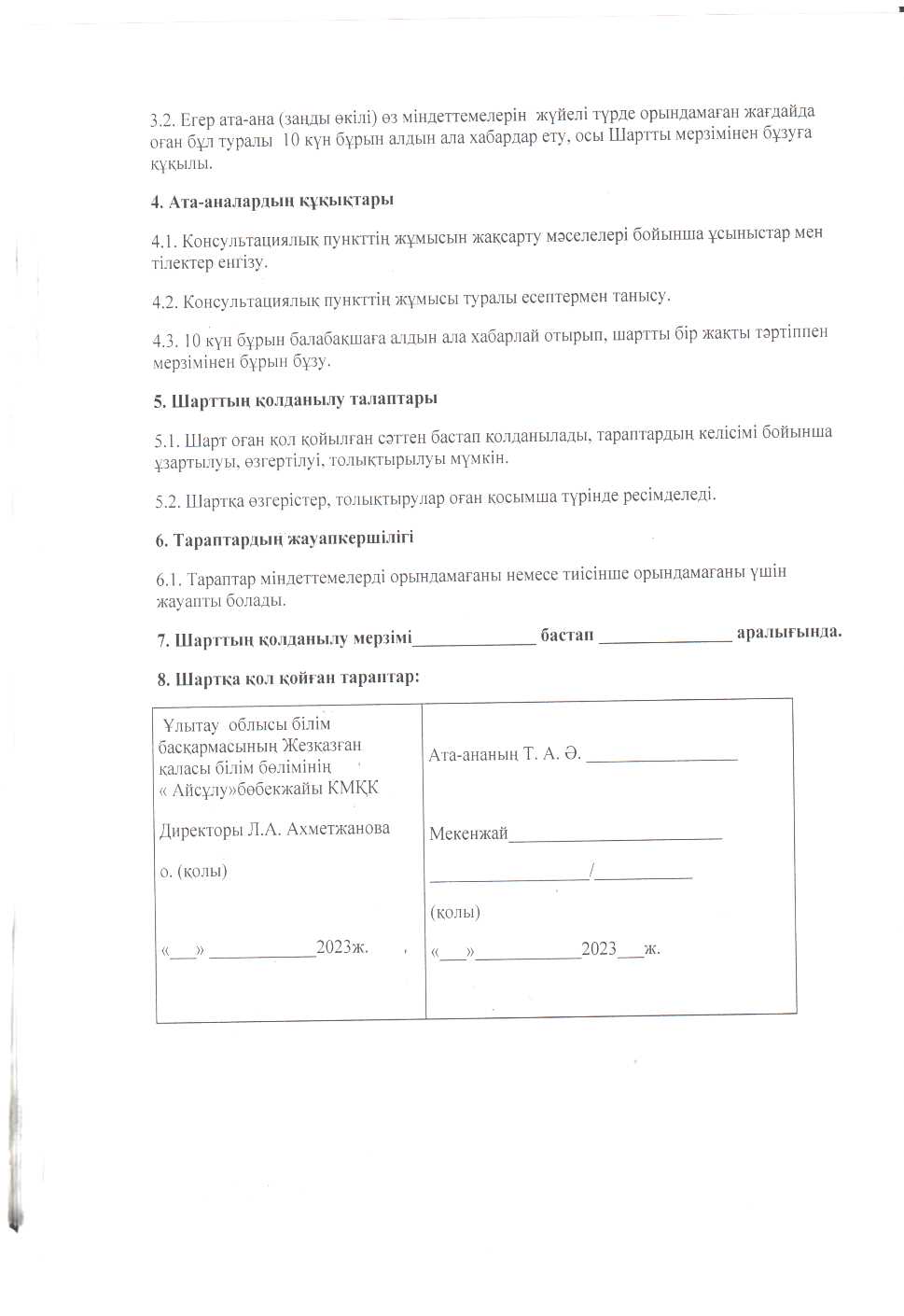 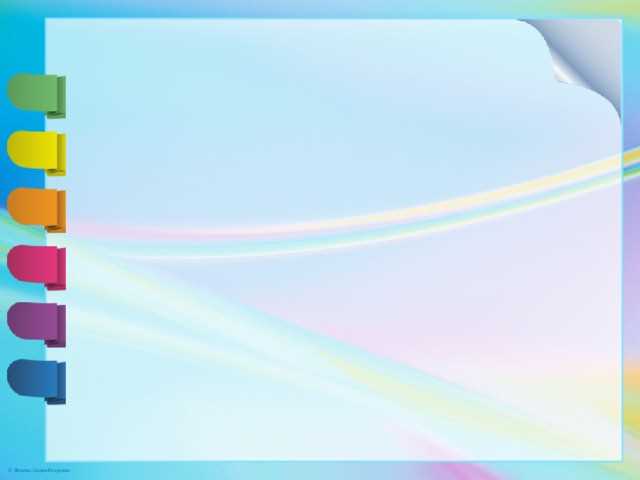 ИНСТРУКЦИЯ ДЛЯ КОНСУЛЬТАЦИОННЫХ ПУНКТОВ ПО ОРГАНИЗАЦИИ РАБОТЫ С РОДИТЕЛЯМИ ДЕТЕЙ, КОТОРЫЕ НЕ ОХВАЧЕНЫ ДОШКОЛЬНЫМ ВОСПИТАНИЕМ И ОБУЧЕНИЕМ
МЕТОДИЧЕСКИЕ РЕКОМЕНДАЦИИ ПО ОРГАНИЗАЦИИ РАБОТЫ КОНСУЛЬТАЦИОННЫХ ПУНКТОВ ДЛЯ РОДИТЕЛЕЙ ДЕТЕЙ, НЕ ПОСЕЩАЮЩИХ ДОШКОЛЬНЫЕ ОРГАНИЗАЦИИ
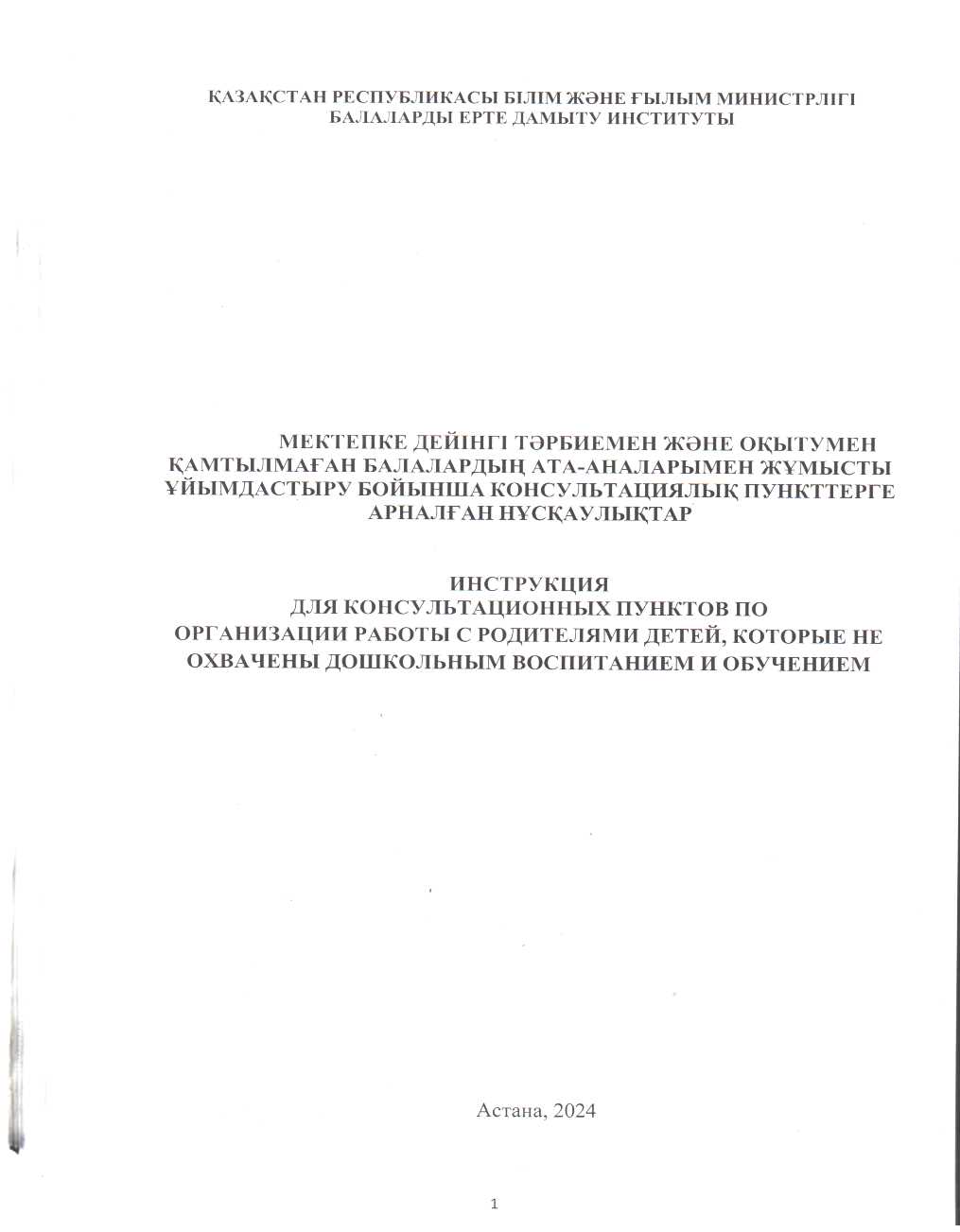 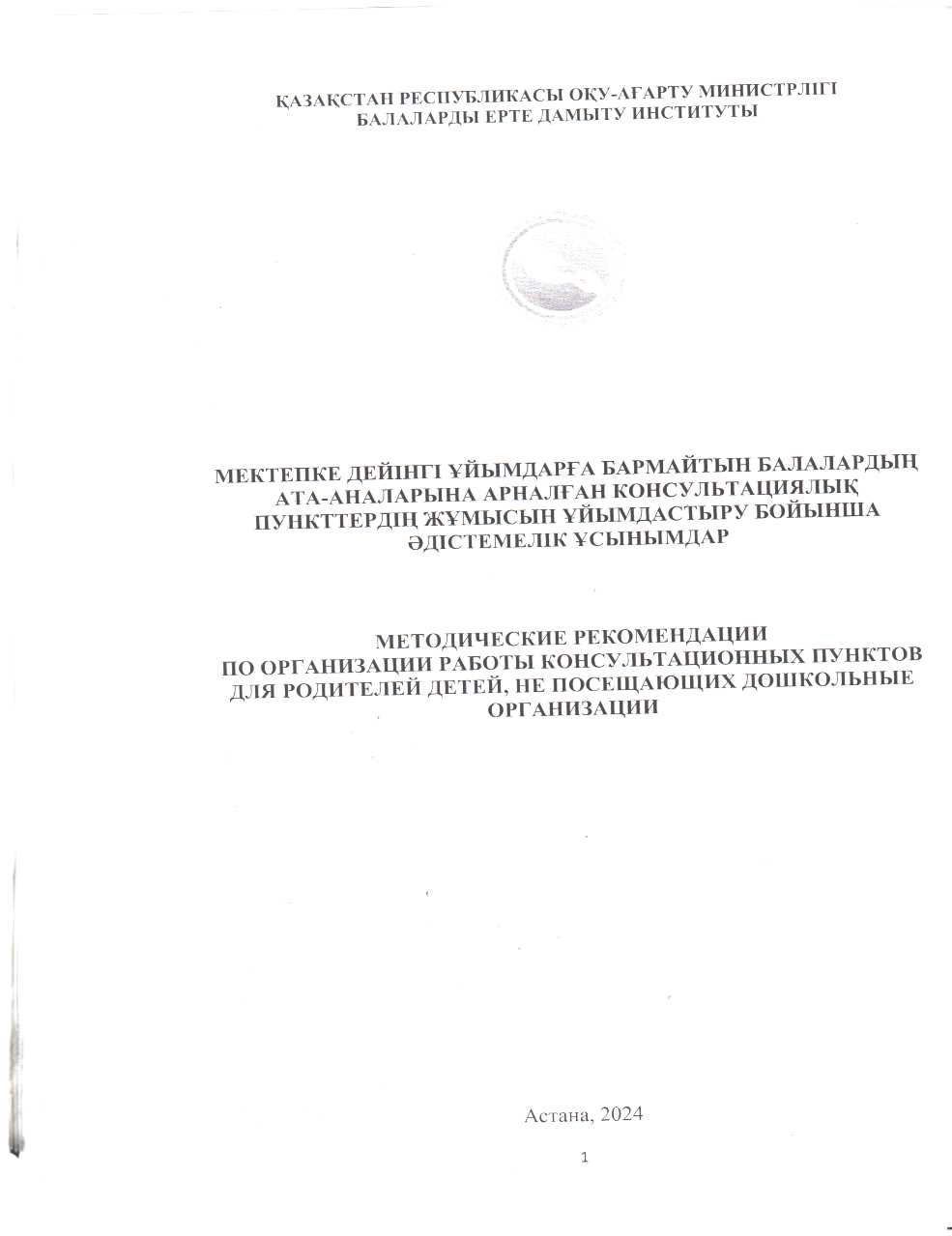 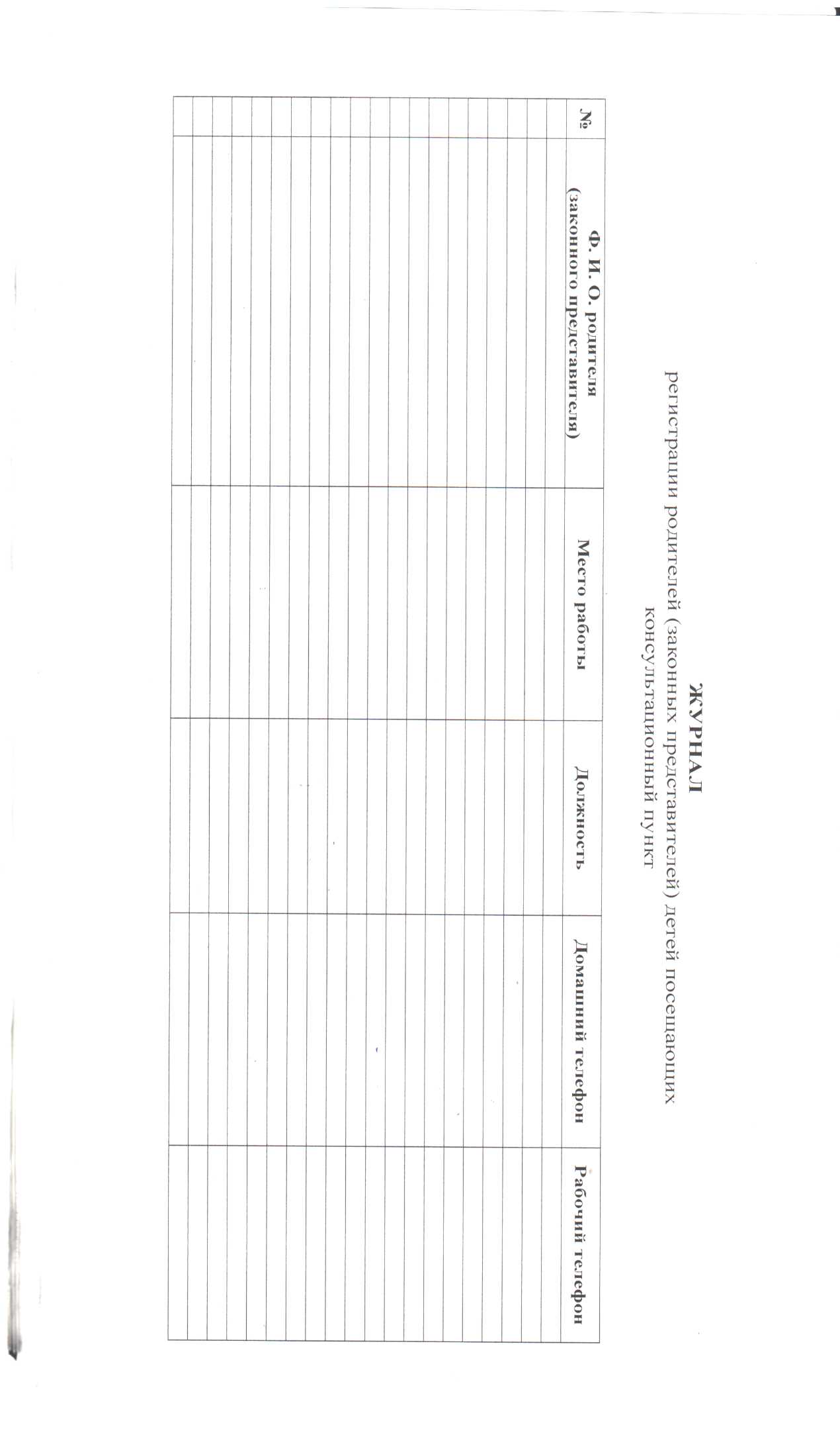 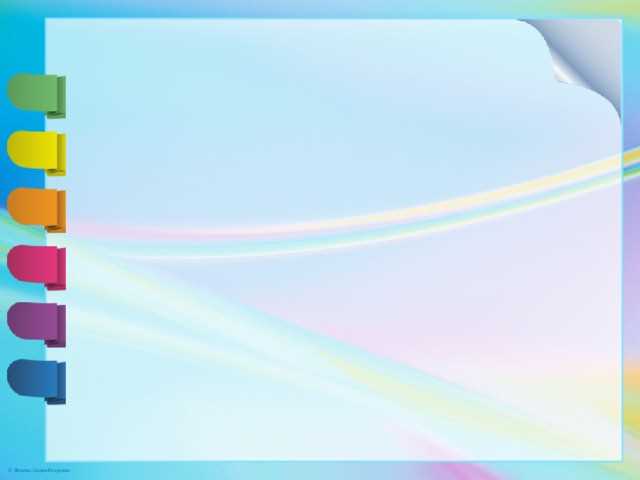 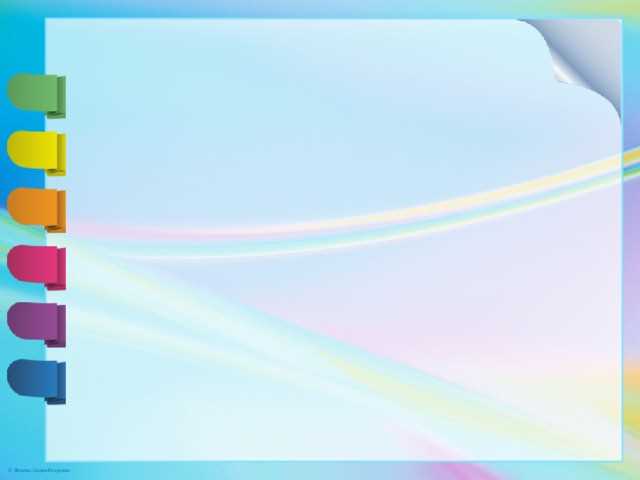 .
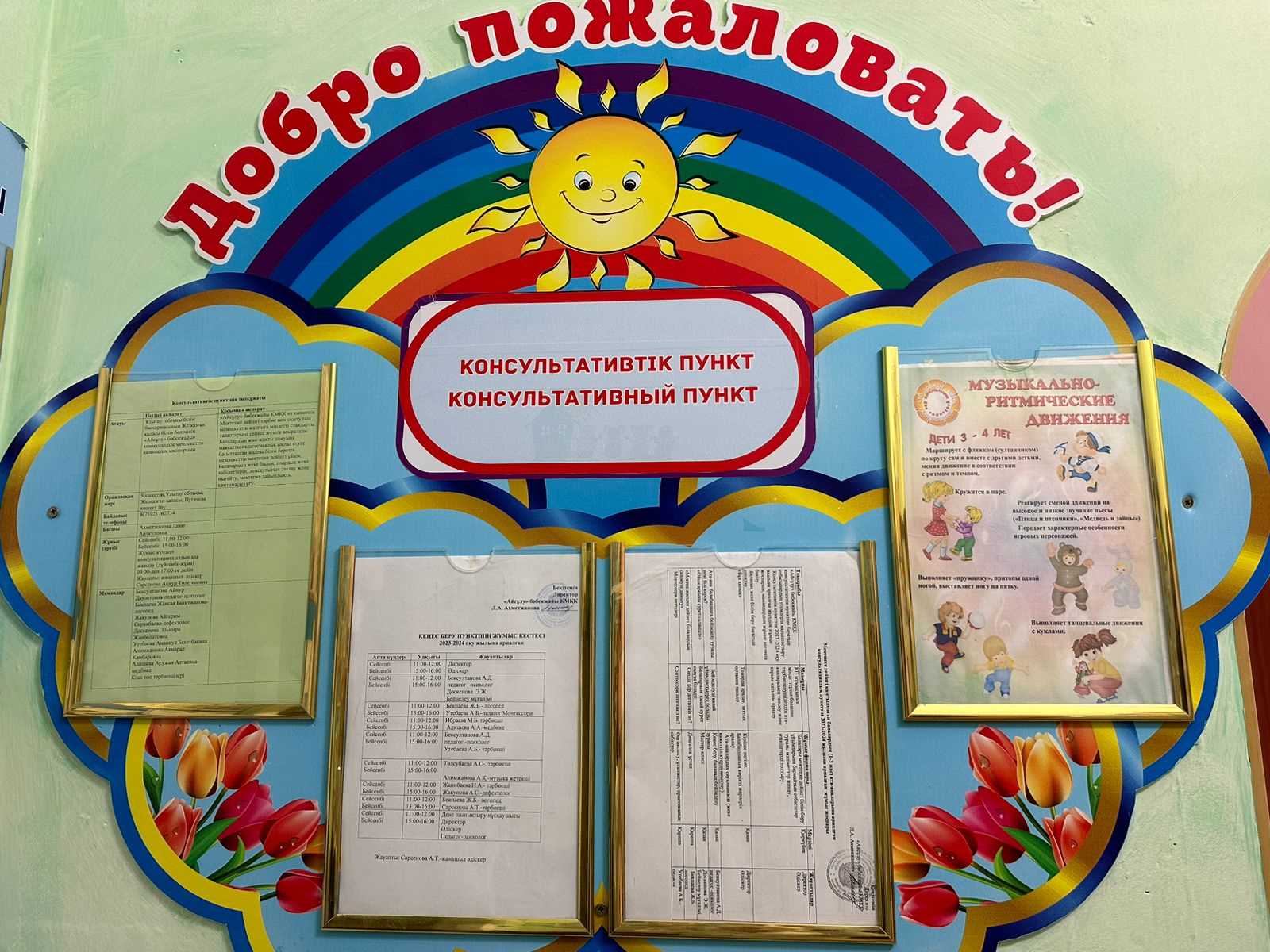 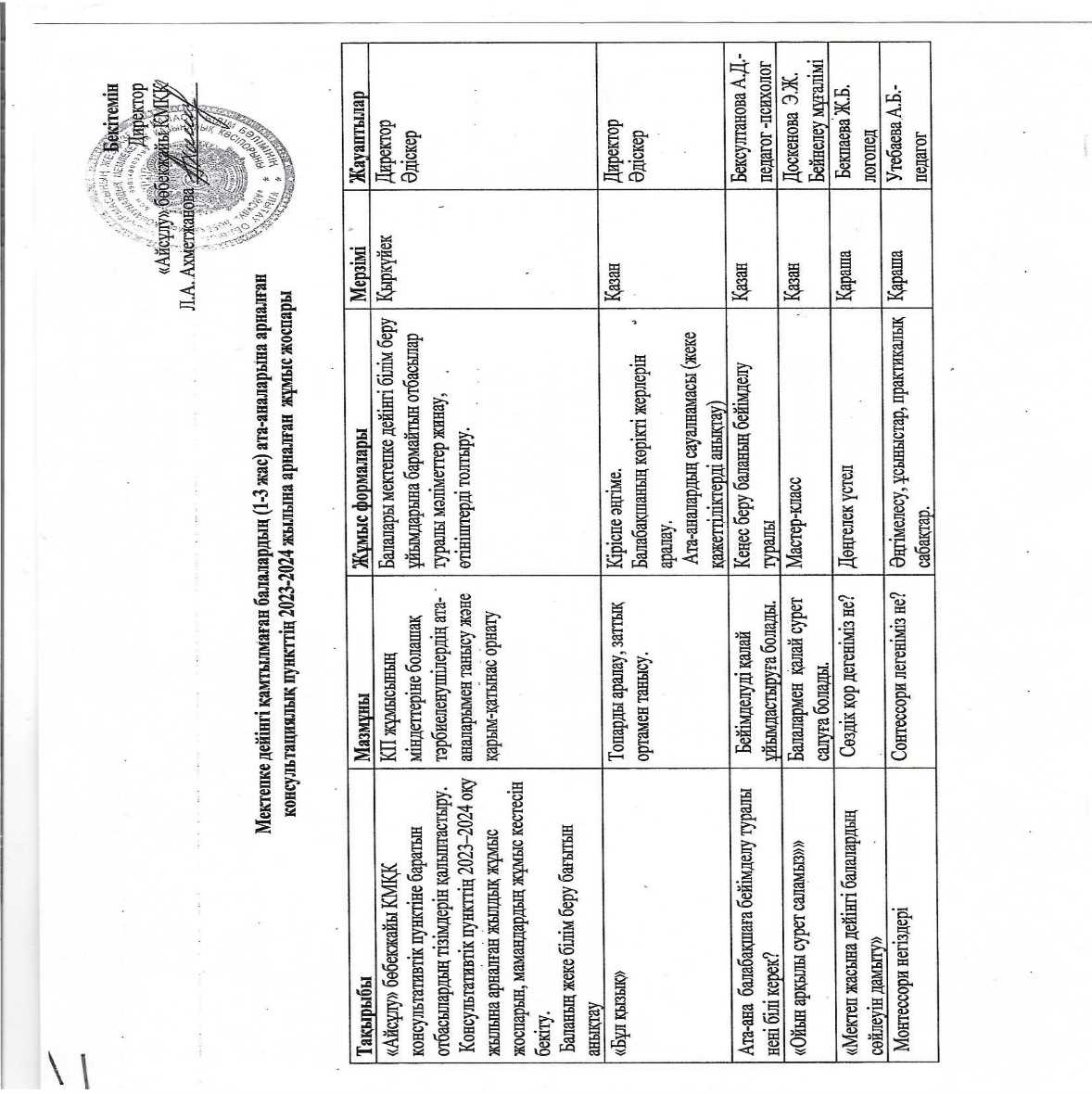 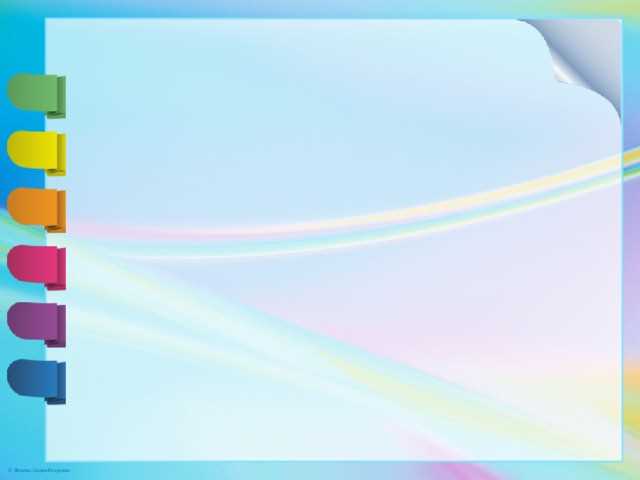 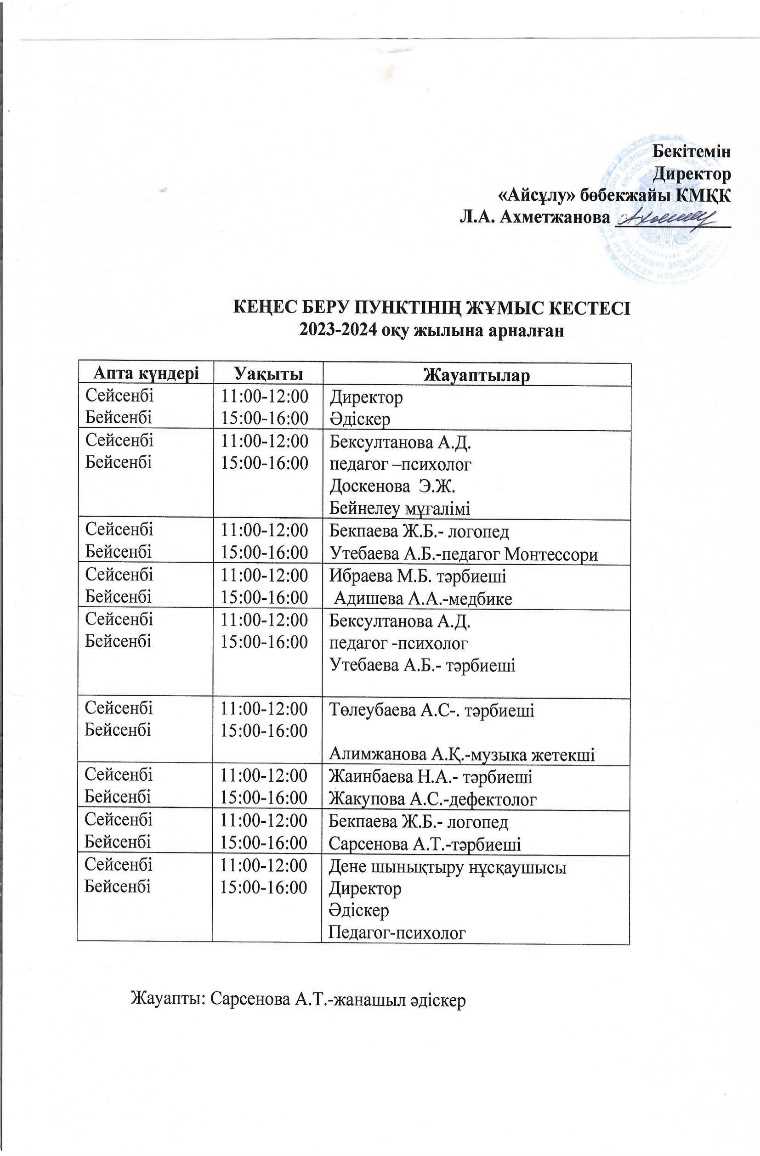 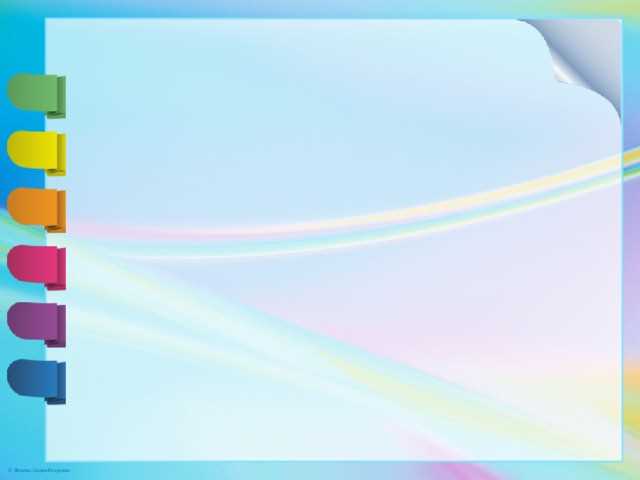 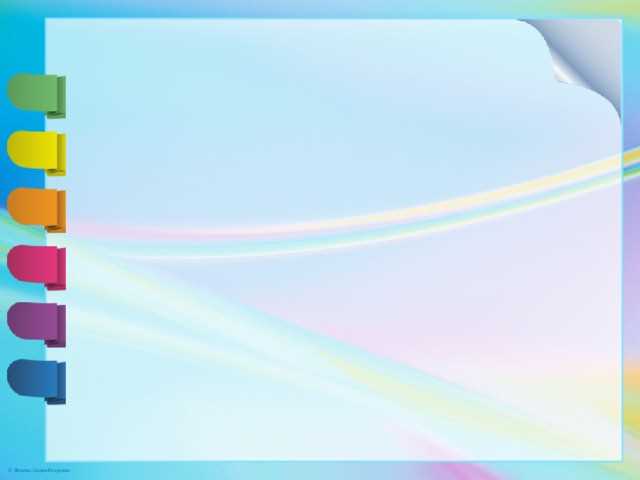 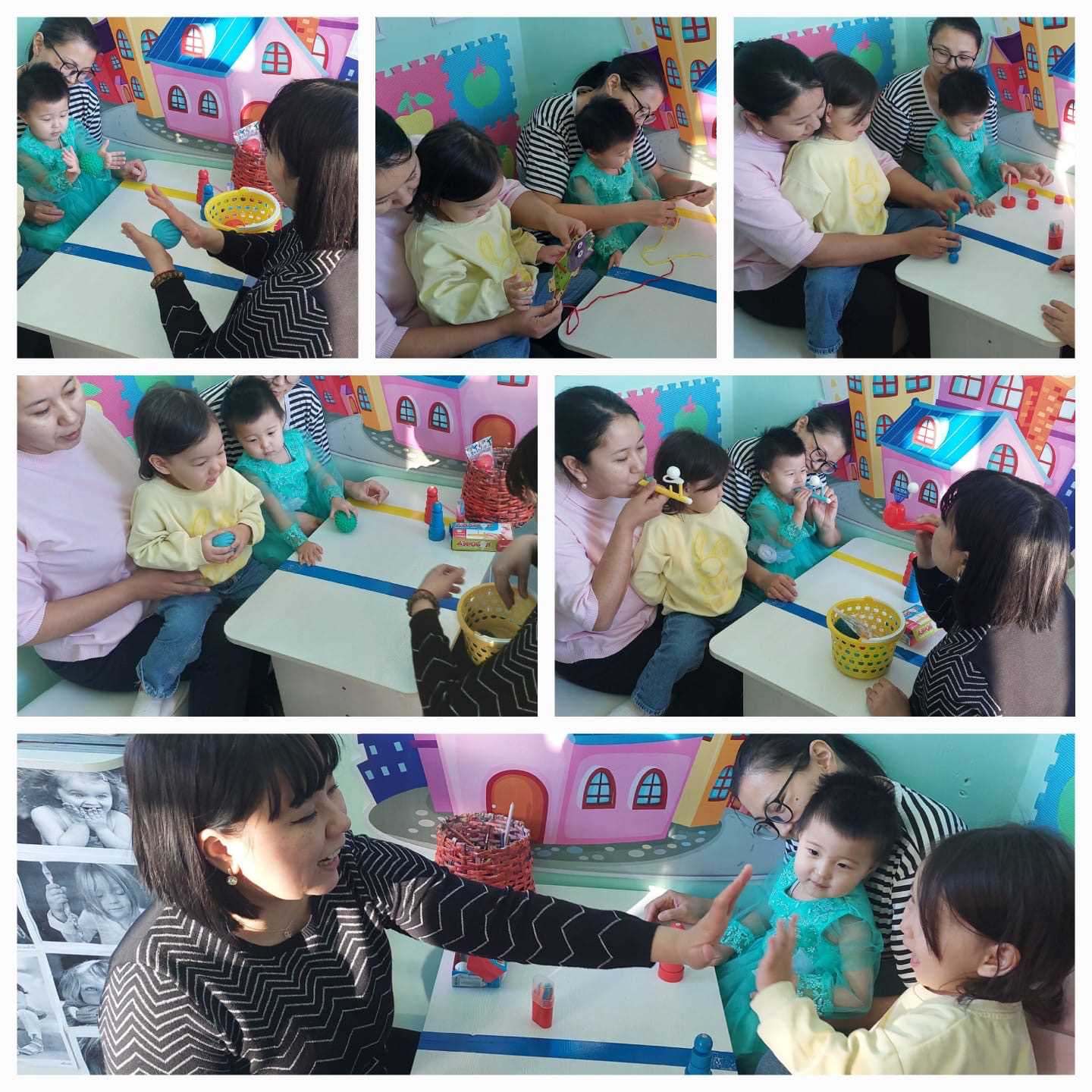 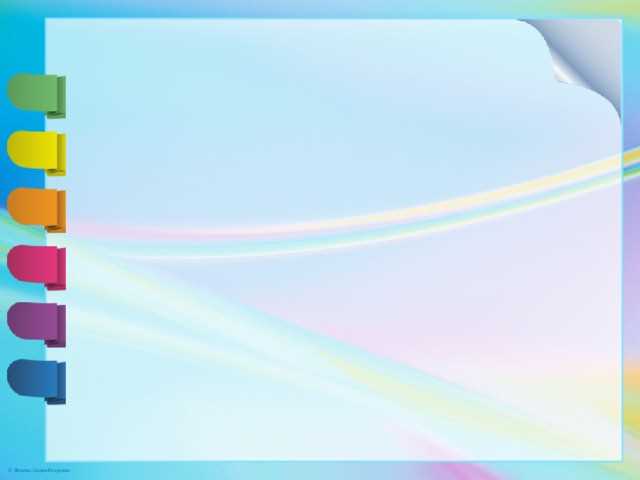 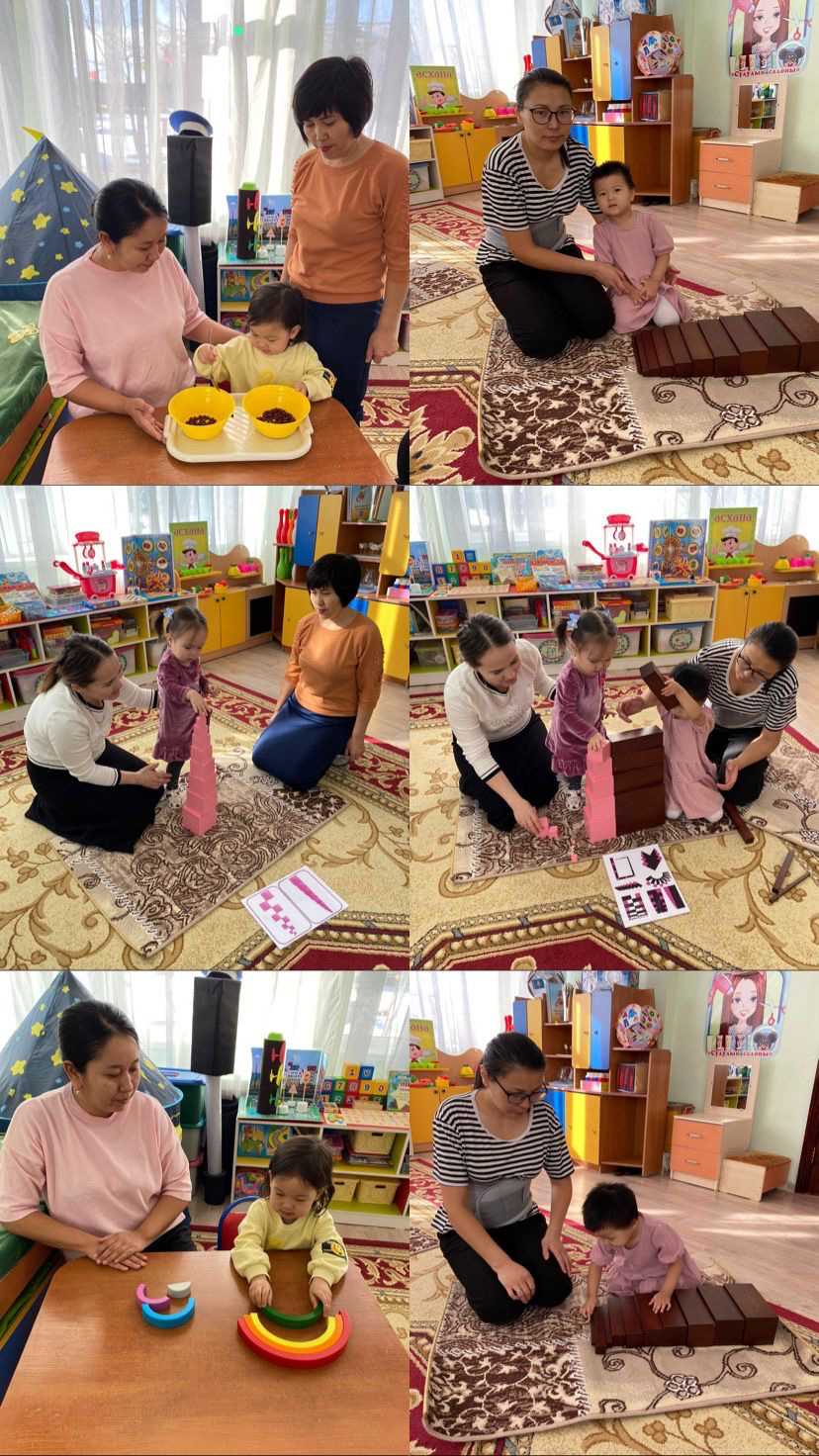 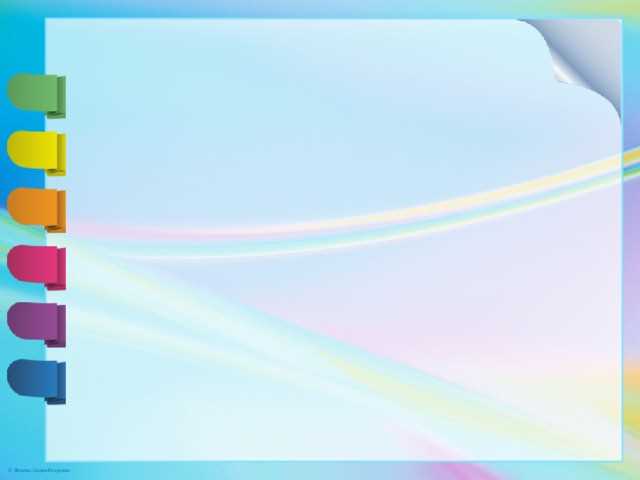 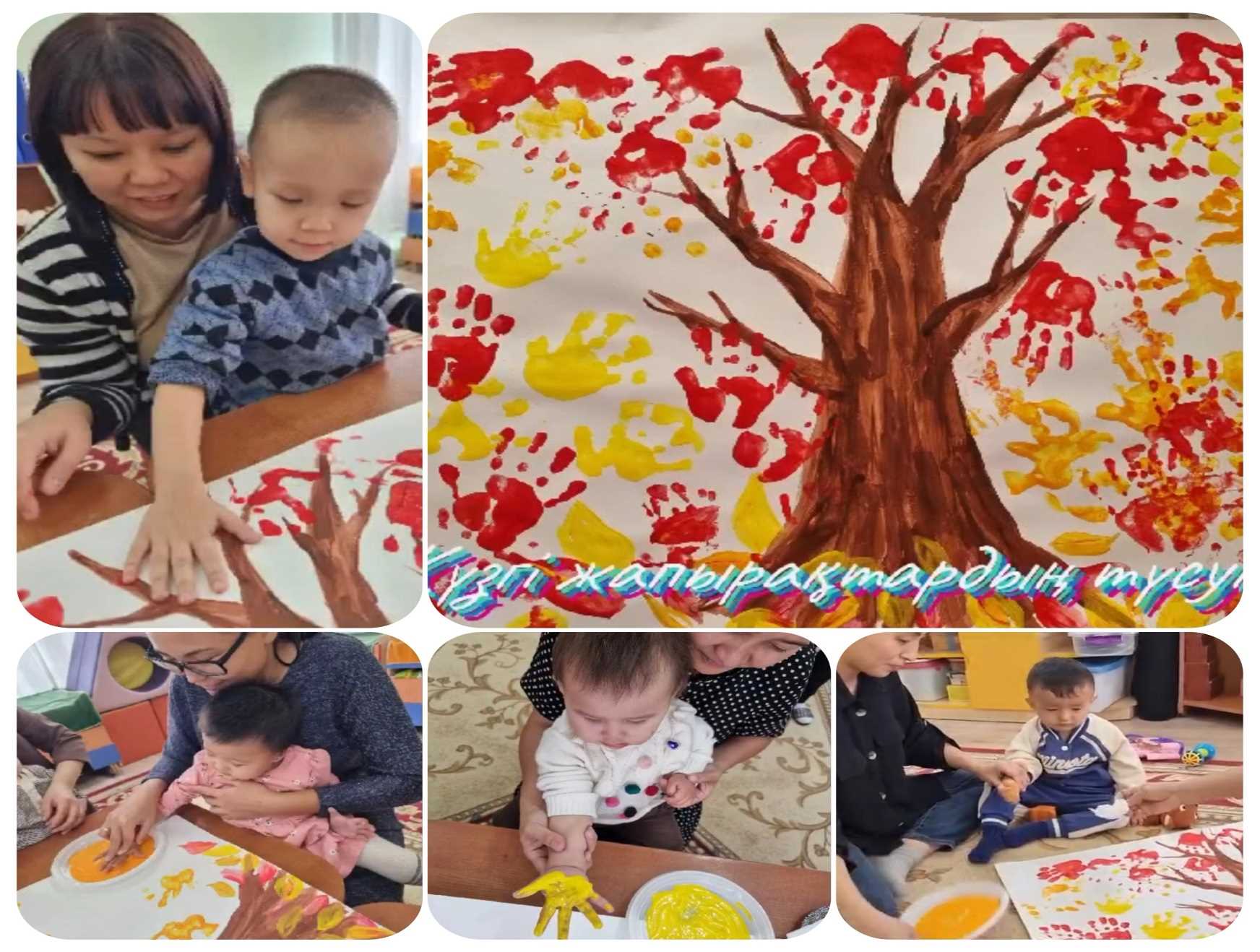 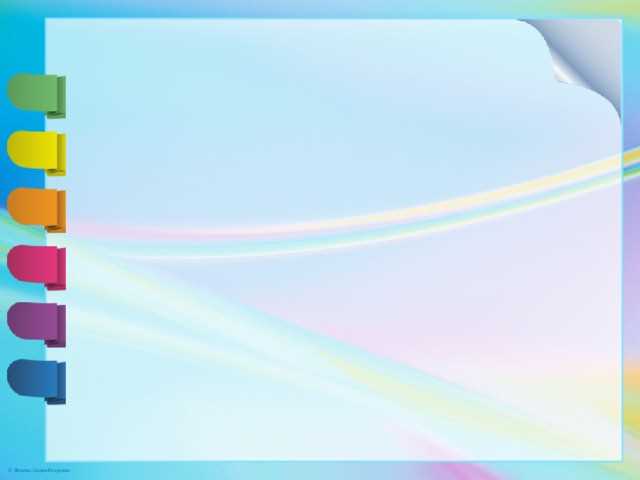 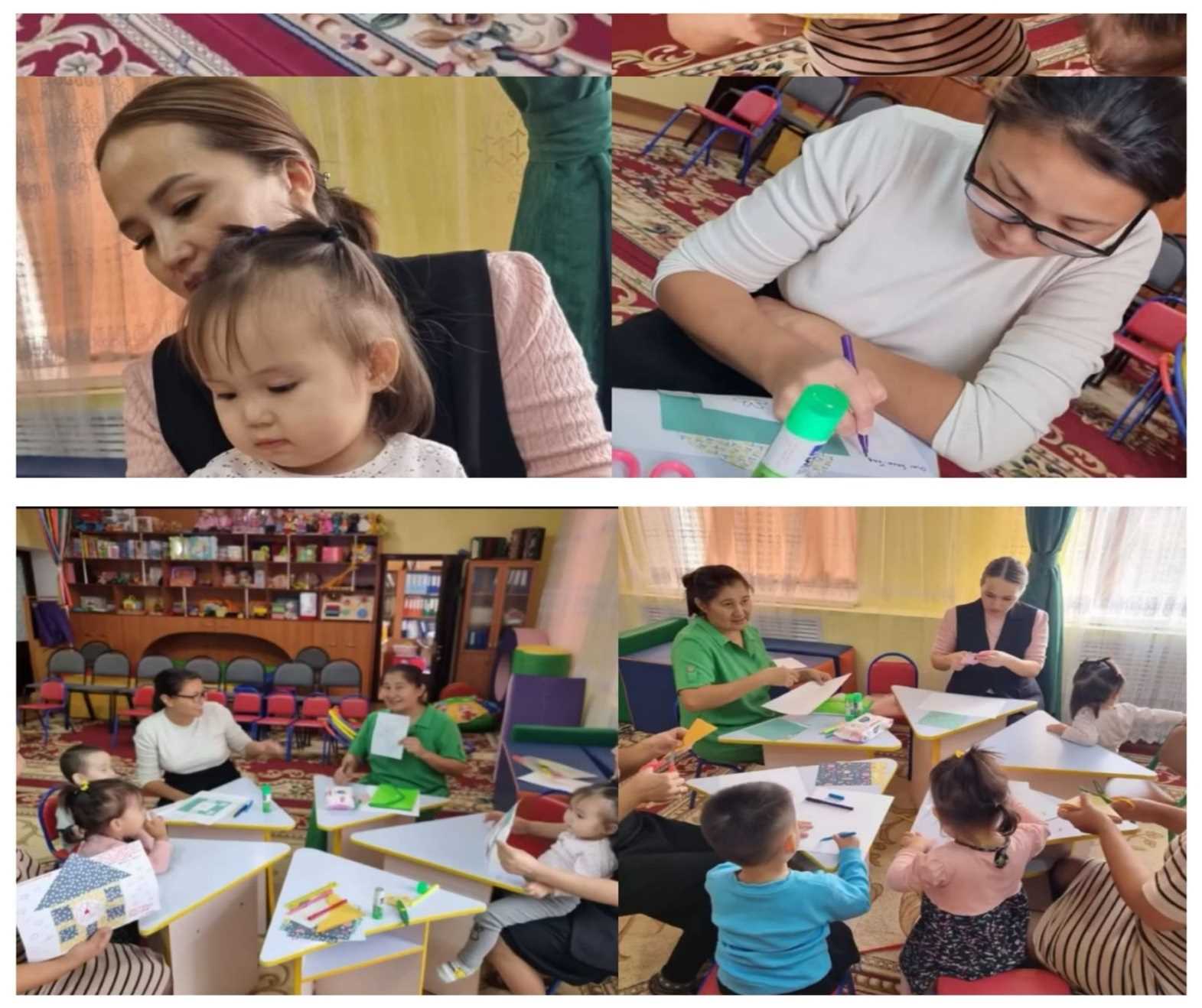 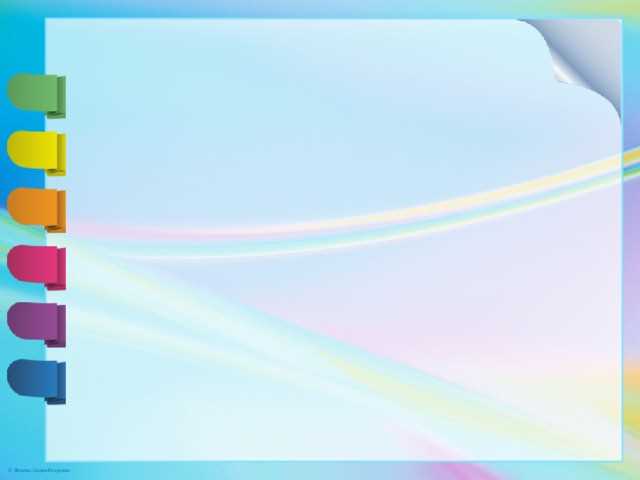 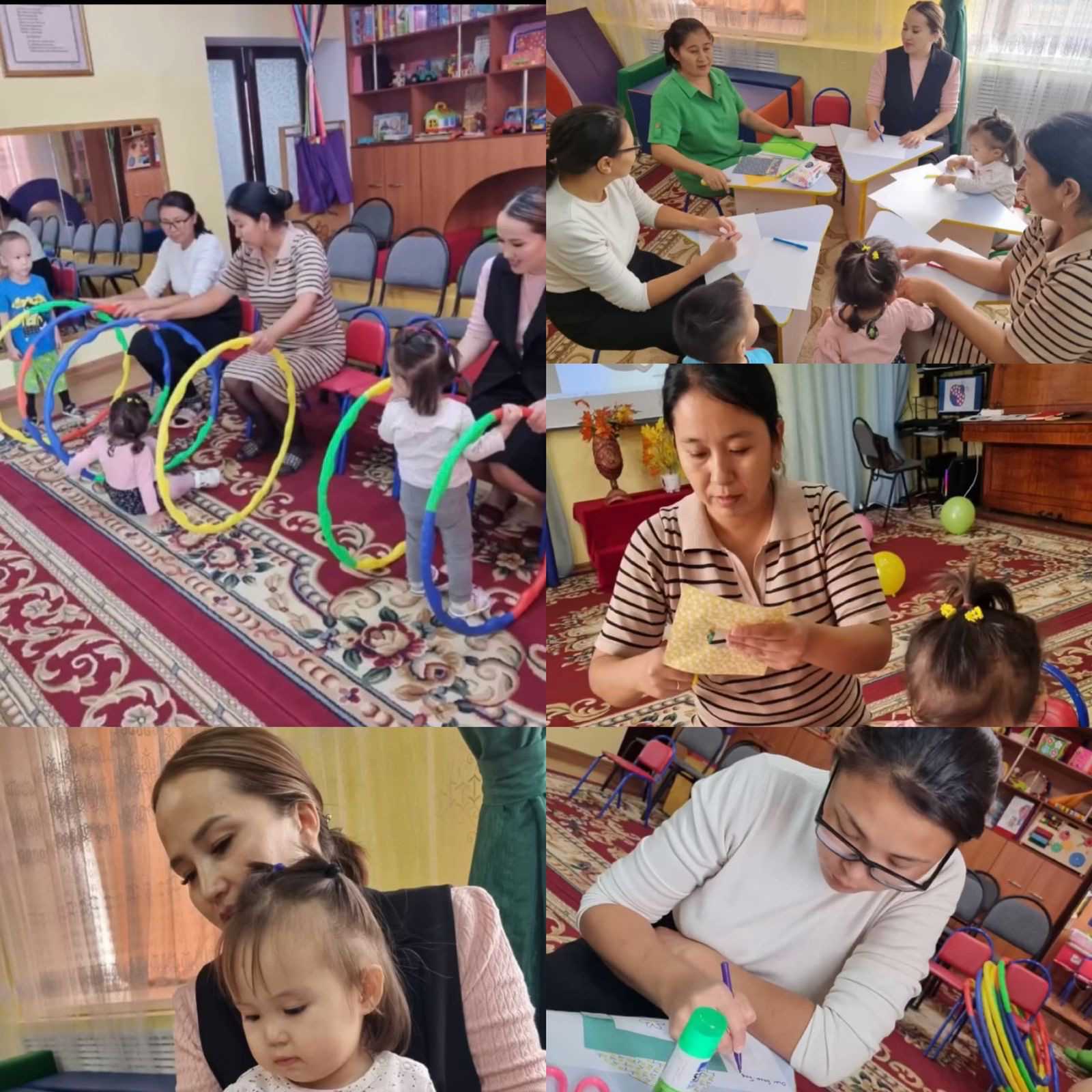 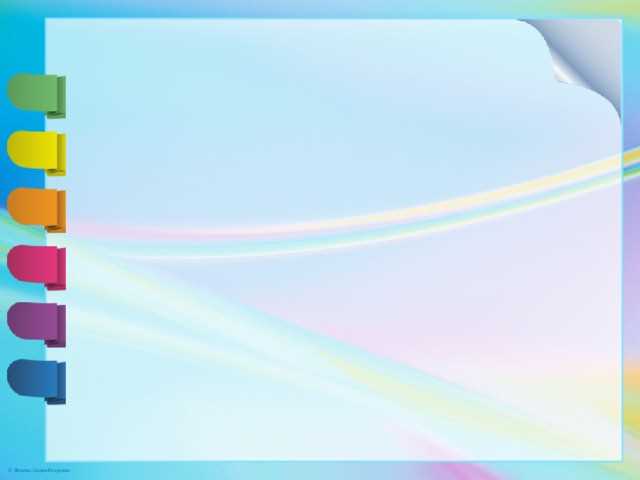 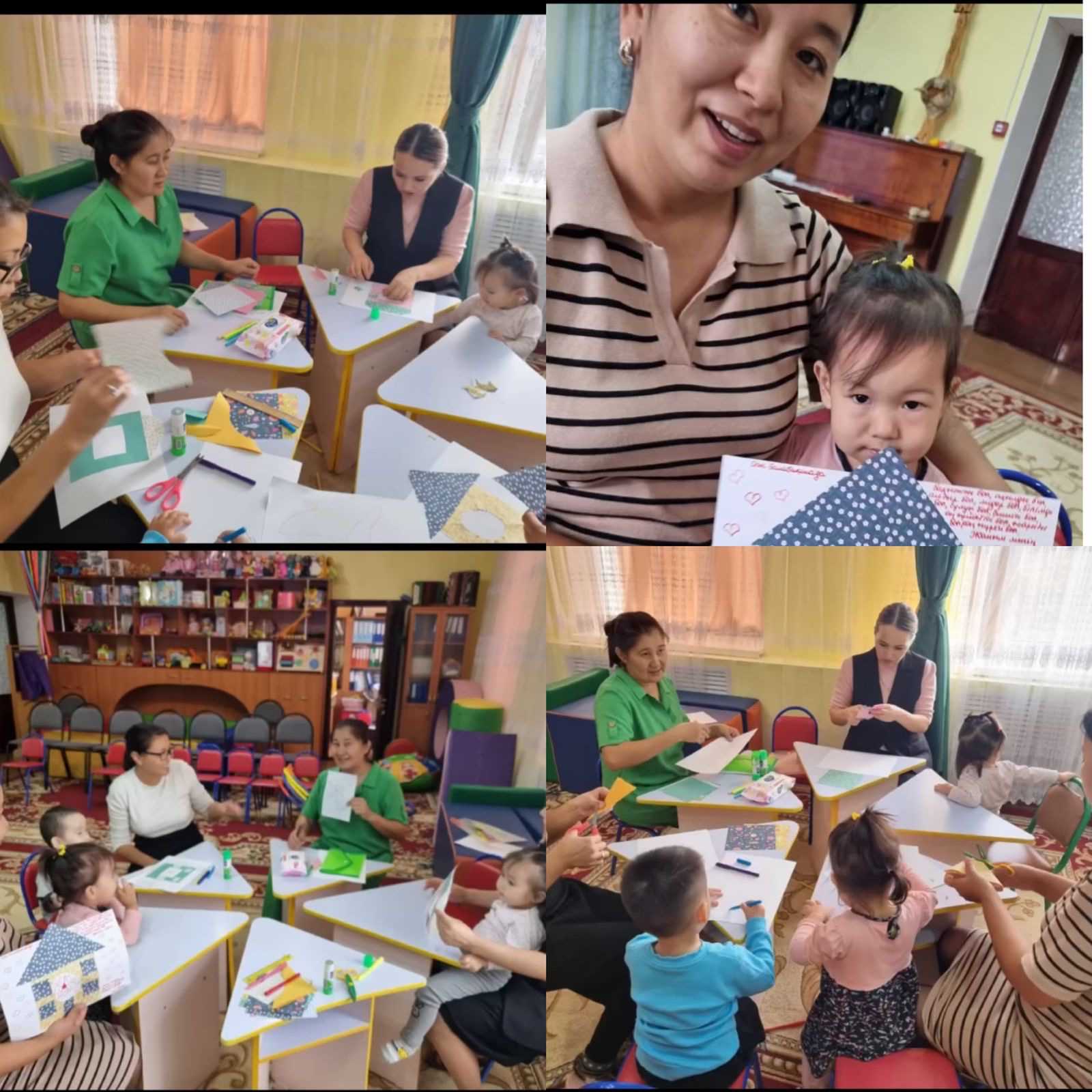 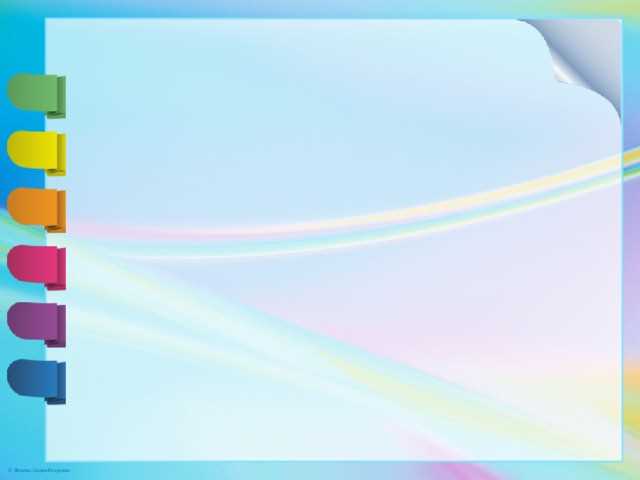 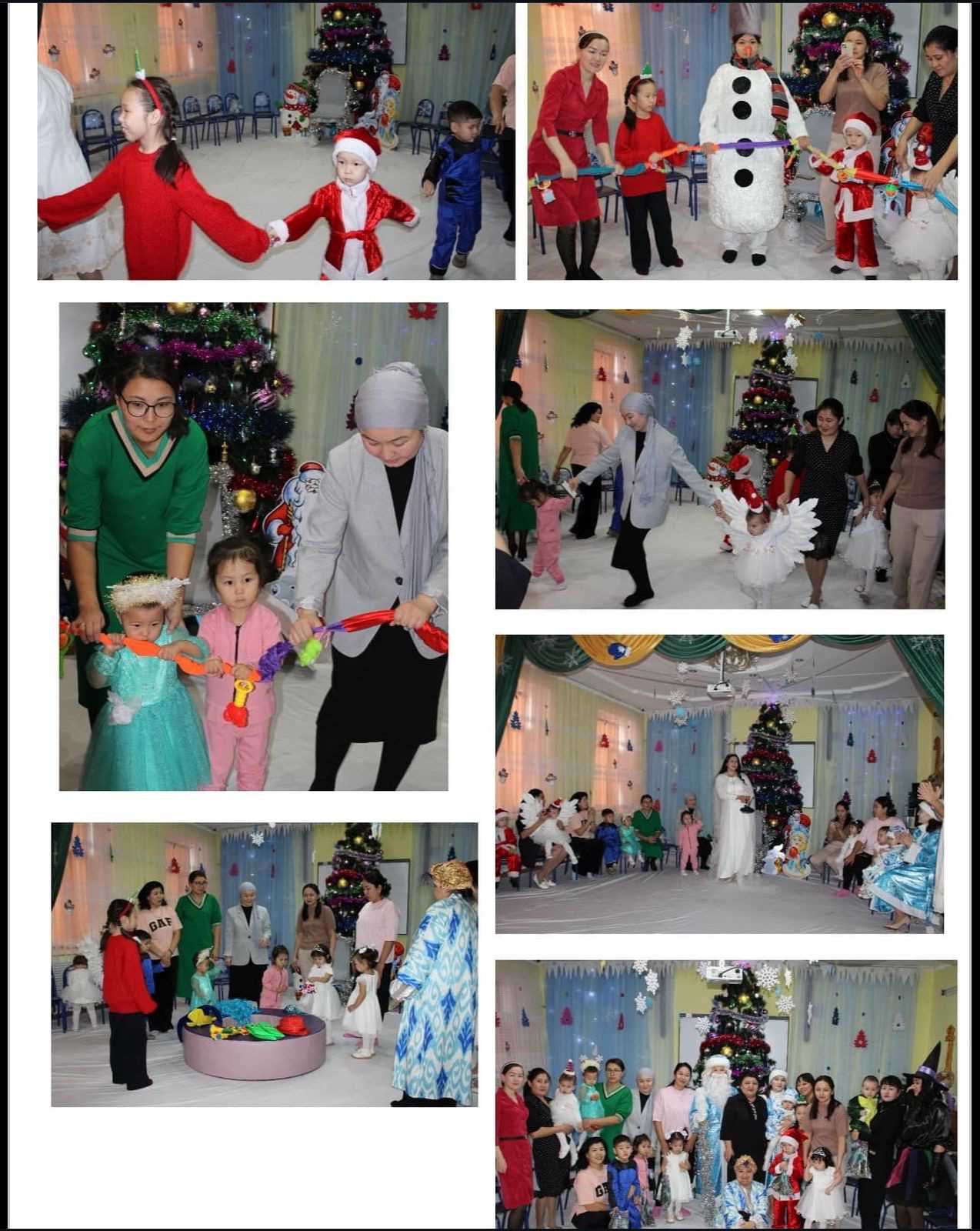 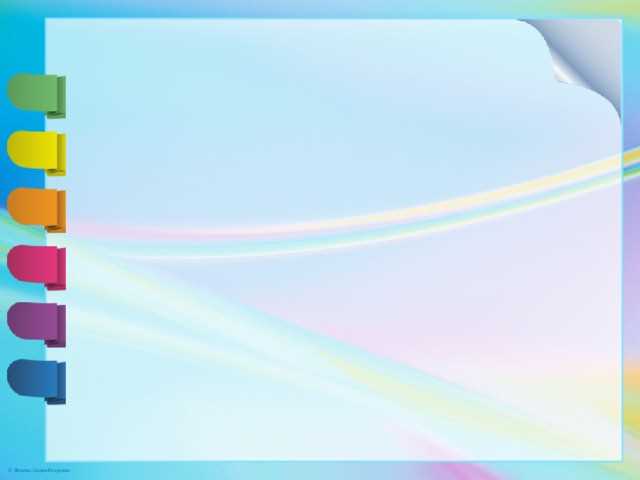 Назарларыңызға рақмет!!!